Pirömer Mahallesi 
90561 Sokak No1/A 
Ereğli/Konya
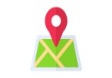 ZEKA TÜRLERİ 
VE 
ÖZELLİKLERİ
(ÖĞRENCİLERE YÖNELİK)
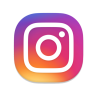 dumlupinarortaokuluu
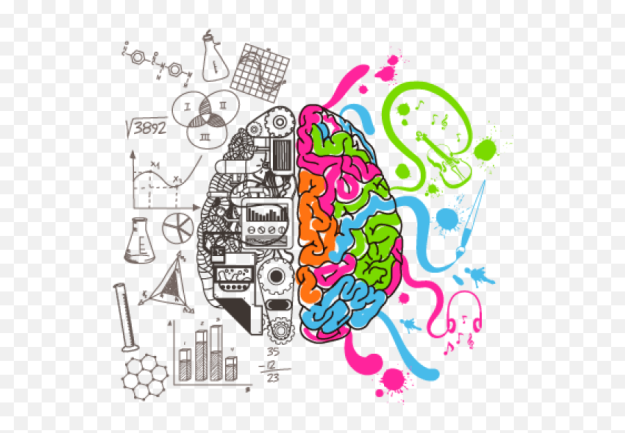 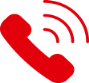 0332 713 11 78
http://ereglidumlupinar.meb.k12.tr
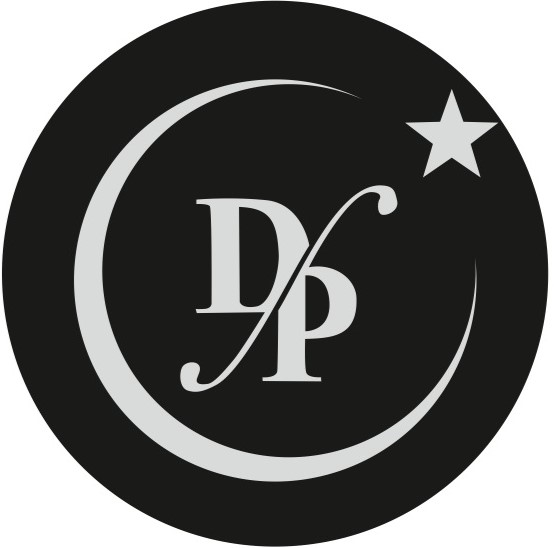 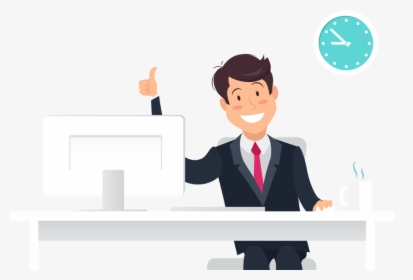 ZEKA TÜRLERİ VE ÖZELLİKLERİ
Zeka; insanın düşünme, akıl yürütme, nesnel gerçekleri algılama, kavrama, yargılama ve sonuç çıkarma yeteneklerinin tümüdür.

Beyni genel olarak Sağ Lob ve Sol Lob olmak üzere iki loba ayırabiliriz.
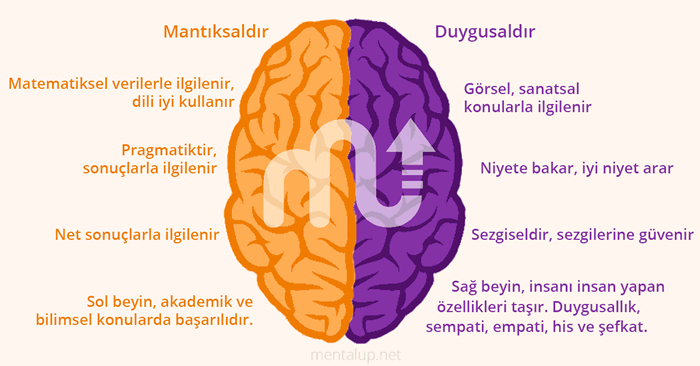 ZEKA TÜRLERİ VE ÖZELLİKLERİ
İnsanlar farklı zekâ türlerine sahiptirler.

Her insanın kendine özgü bir zekâ profili vardır.

Bütün zekâlar dinamiktir.

İnsandaki zekâlar tanımlanabilir ve geliştirilebilir.

Her insanın kendi zekâ türlerini tanıyabilme ve geliştirebilme olanağı vardır.
ZEKA TÜRLERİ VE ÖZELLİKLERİ
Her bir zekâ; bellek, dikkat, algı ve sorun çözme açısından farklıdır.

Bir zekânın kullanımı sırasında, diğer zekâlardan da yararlanılabilir.

Kişisel altyapı, kültür, kalıtım, inanç zekâların gelişiminde etkilidir.

Bütün zekâlar, insanın kendisini gerçekleştirmesi yolunda farklı ve özel kaynaklardır.

Şu anda bilinen zekâ türlerinden daha farklı zekâlar da olabilir.
ZEKA TÜRLERİ VE ÖZELLİKLERİ
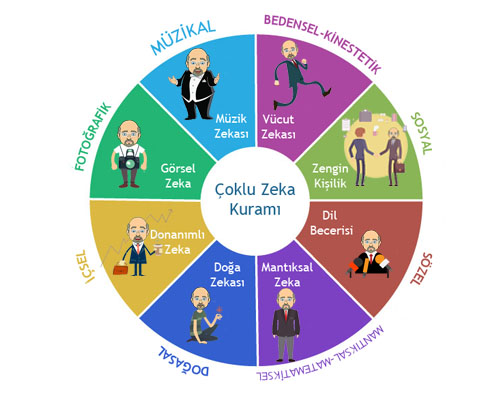 ZEKA TÜRLERİ VE ÖZELLİKLERİ
Sözel–Dilsel Zekâ Nedir?

Dili etkili bir biçimde kullanma,
kelimelerle ve seslerle düşünme, dildeki
kompleks anlamları kavrayabilme,
insanları ikna edebilme, dildeki farklı yapıları fark
edebilme, yeni yapılar
oluşturabilme, farklı dilsel
kalıplarla ilgilenme becerisidir.
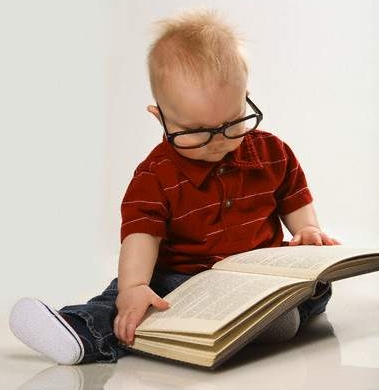 ZEKA TÜRLERİ VE ÖZELLİKLERİ
Sözel–Dilsel Zekâya Sahip İnsanların Özellikleri

Farklı kelimeleri, sesleri, ritimleri, renkleri dinler ve tepkide bulunur.

Diğer insanların seslerini, dil üslubunu, okumasını ve yazmasını
taklit edebilir.

Dinleyerek, okuyarak, yazarak ve konuşarak öğrenir.

Okuduklarını anlar, özetler ve kolaylıkla hatırlar.
ZEKA TÜRLERİ VE ÖZELLİKLERİ
Sözel–Dilsel Zekâya Sahip İnsanların Özellikleri

Etkili dinleme becerilerine sahiptir.

Dinleyicileri, konuşmaları ile etkiler. Okuma, yazma, dinleme ve
konuşma gibi dil sanatlarında farklı yapılar oluşturabilir.

Farklı dilleri öğrenme becerisine sahiptir.

Hikaye, şiir yazma gibi etkinliklerden zevk alır.

Yeni dil formları oluşturur.
ZEKA TÜRLERİ VE ÖZELLİKLERİ
Matematiksel–Mantıksal Zekâ Nedir?

Sayılarla çalışma, muhakeme etme,
tümevarım ve tümdengelim teknikleri
ile düşünebilme, soyut
ve sembolik problemleri
çözebilme, kavramlar, düşünceler ve
fikirler arası kompleks ilişkileri
algılayabilme becerisidir.
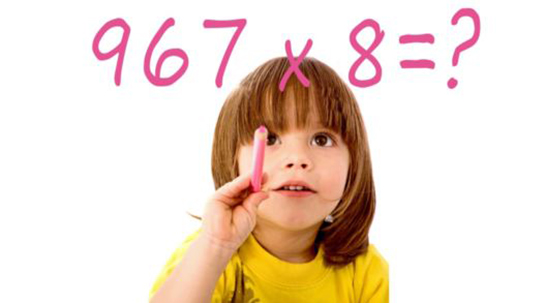 ZEKA TÜRLERİ VE ÖZELLİKLERİ
Matematiksel–Mantıksal Zekâya Sahip İnsanların Özellikleri

Neden sonuç ilişkilerini çok iyi kurar.

Mantıksal problem çözümlerinde
başarılıdır.

Hipotezler kurar ve sınar.

Bulmaca ve Zekâ oyunlarını sever

Miktar tahminlerinde bulunur
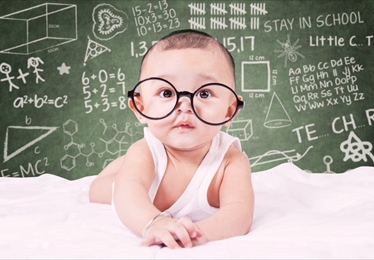 ZEKA TÜRLERİ VE ÖZELLİKLERİ
Matematiksel–Mantıksal Zekâya Sahip İnsanların Özellikleri

Grafikler ya da şekiller halinde verilen
bilgileri yorumlar

Bilgisayar programları hazırlar

Grafik, şema, şekillerle çalışmaktan
hoşlanır
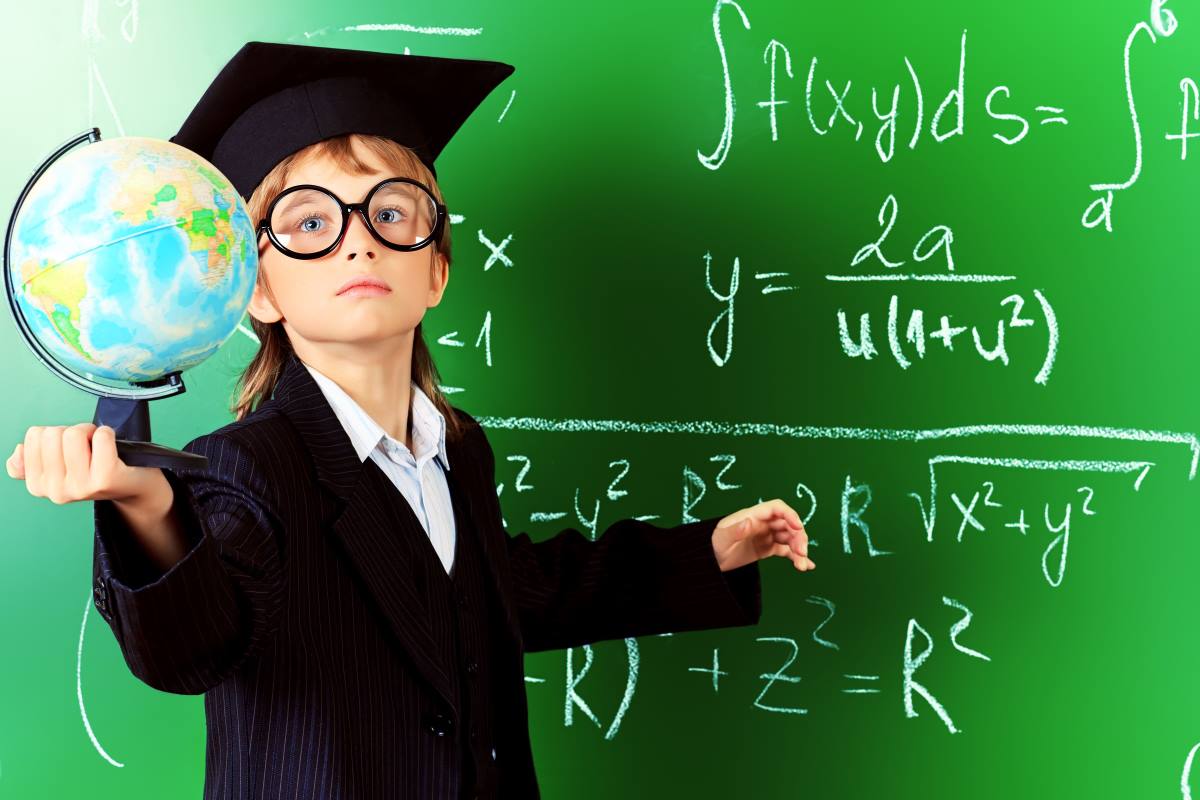 ZEKA TÜRLERİ VE ÖZELLİKLERİ
Görsel-Mekansal Zekâ Nedir?

Resimlerle, şekillerle
düşünebilme, görsel dünyayı algılayabilme,
şekil, renk ve dokuları zihnin gözleriyle
görebilme ve bunları sanatsal formlara
dönüştürebilme yeteneğidir.

Psikomotor becerilerin gelişmesiyle
başlar, el vücut beyin koordinasyonunun
gelişimi küçük kas gelişiminin mükemmel
çalışmalarıyla geliştirilebilir
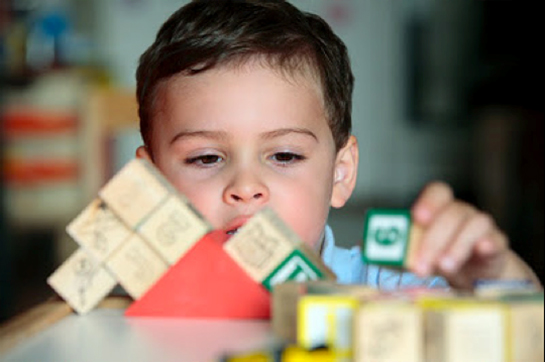 ZEKA TÜRLERİ VE ÖZELLİKLERİ
Görsel-Mekansal Zekâya Sahip İnsanların Özellikleri

Görerek ve gözleyerek öğrenir

Kolaylıkla yön bulma becerisine sahiptir

Grafik, diyagram, harita, şekil ve modelleri yorumlayabilir

Dinlediklerinden zihinsel objeler hayaller, resimler üretir.
Öğrendiği bilgileri hatırlamada bu zihinsel resimleri kullanır.
ZEKA TÜRLERİ VE ÖZELLİKLERİ
Görsel-Mekansal Zekâya Sahip İnsanların Özellikleri

Çizmek, resim yapmak, boyamak ve modeller oluşturmaktan zevk alır

Üç boyutlu ürünler hazırlamaktan hoşlanır

Öğrendiği bilgileri somut ve görsel sunuşlara dönüştürür
ZEKA TÜRLERİ VE ÖZELLİKLERİ
Kinestetik-Bedensel Zekâ Nedir?

Aklın ve vücudun mükemmel
bir fiziksel performansla
birleştirilerek belli bir amaca
yönelik faaliyetlerin
sergilenebilmesi yeteneğidir.
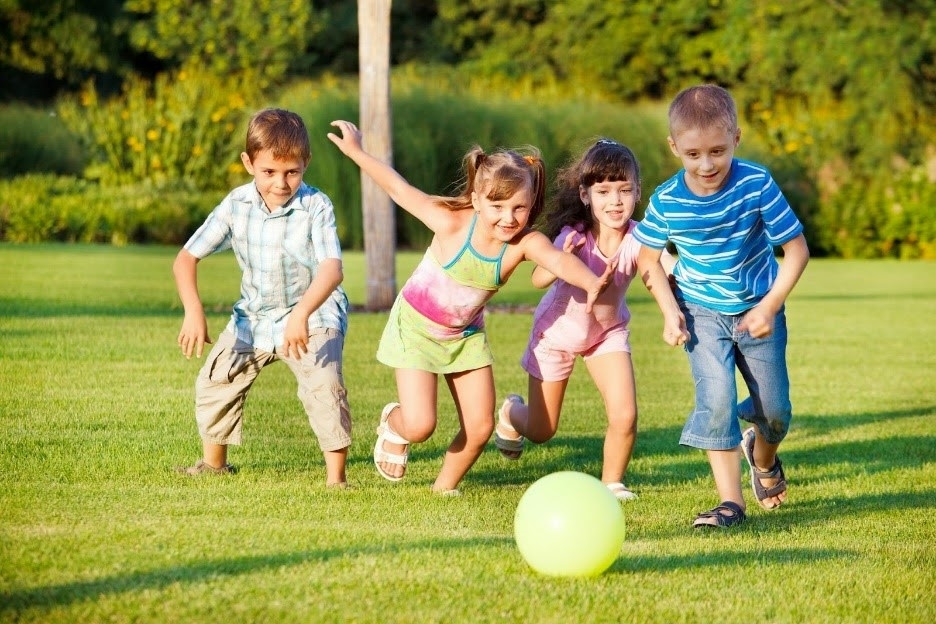 ZEKA TÜRLERİ VE ÖZELLİKLERİ
Kinestetik-Bedensel Zekâya Sahip İnsanların Özellikleri

Zihin ve vücut koordinasyonlarını etkili bir biçimde kullanır.

Sağlıklı yaşam konusunda vücuduna özen gösterir.

Fiziksel işlerde, görevlerde denge, zarafet, maharet ve dakiklik gösterir.

Fiziksel maharet isteyen alanlarda dans, spor yenilikler keşfeder ve farklılıklar ortaya çıkarır.
ZEKA TÜRLERİ VE ÖZELLİKLERİ
Kinestetik-Bedensel Zekâya Sahip İnsanların Özellikleri

Rol yapma, atletizm, dans gibi alanlarda yeteneği vardır

Aktif katılımla daha iyi öğrenir Söylenenden daha çok yapılanı hatırlar

Gezi inceleme model/ maket yapma gibi fiziksel aktivitelere katılımdan zevk alır

Organizasyon yapma özelliği gelişmiştir

Bulundukları çevreye ve onu kapsayan sistemlere karşı duyarlıdır ve sorumlu davranır
ZEKA TÜRLERİ VE ÖZELLİKLERİ
Kişiler Arası-Sosyal Zekâ Nedir?

İnsanlarla birlikte
çalışabilme, Sözel Bedensel Zekâ dilini etkili
bir biçimde kullanarak çok farklı karakterlere
sahip insanlarla
kolaylıkla iletişim kurabilme,
insanları yönetebilme, onlarla
uyumlu çalışabilme ve insanları ikna
edebilme becerisidir.
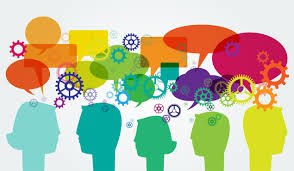 ZEKA TÜRLERİ VE ÖZELLİKLERİ
Kişiler Arası-Sosyal Zekâya Sahip İnsanların Özellikleri

Çok küçük yaşlarda bile toplumsal ve politik sorunlarla ilgilenebilir

Güçlü bir espri yeteneğine sahiptir

Davranışlarının sonuçlarını değerlendirebilir

İnsanların her tür davranışına karşı kabul edicidir

Sözel ve bedensel dili etkili bir biçimde kullanır
ZEKA TÜRLERİ VE ÖZELLİKLERİ
Kişiler Arası-Sosyal Zekâya Sahip İnsanların Özellikleri

Yaşıtları ile ya da farklı yaş grupları ile birlikte olmaktan zevk alır

Diğer insanların duygularına karşı duyarlıdır

Diğer insanları konuşmaları ile etkiler

Grup ve takım çalışmalarından, çok özel ve mükemmel ürünler ortaya çıkararak, gruplar halinde çalışmaktan zevk alır

Farklı kültürler, farklı yaşam tarzları konusunda çok meraklıdır
ZEKA TÜRLERİ VE ÖZELLİKLERİ
Kişisel-İçsel Zekâ Nedir?

Kendimiz hakkındaki
duygu ve düşünceleri şekillendirebilme,
yaşamı sürdürebilme ve yaşadıklarımızdan
öğrendiklerimizle,
Hayat felsefemizi oluşturabilme,
yaşamımızı bu doğrultuda planlama,
kişisel istek ve hayaller oluşturabilme
becerisidir
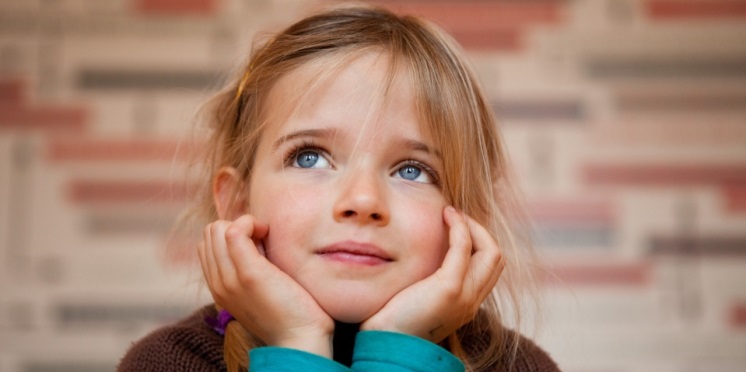 ZEKA TÜRLERİ VE ÖZELLİKLERİ
Kişisel-İçsel Zekâya Sahip İnsanların Özellikleri

Yalnız kalmaktan hoşlanır.

Yaşadığı her olay ve deneyim üzerinde çok fazla düşünür.

Kendi içinde bir değer ve anlayış sistemi oluşturur. Her şeyde kendinden bir şey arar.

Kendi duygu ve düşüncelerinin farkındadır.

Kendisini farklı tarzlarda ifade edebilir ; yazar, ressam, heykeltraş ...
ZEKA TÜRLERİ VE ÖZELLİKLERİ
Kişisel-İçsel Zekâya Sahip İnsanların Özellikleri

Yaşam felsefesini oluşturmaya yönelik bir anlayış içindedir

Bireysel çalışmalardan zevk alır

Yaşamında motivasyon kaynağı, hedefleridir

Kendisi üzerinde düşünmek için çok zaman harcar ve sürekli bir kişisel değerlendirme süreci yaşar
ZEKA TÜRLERİ VE ÖZELLİKLERİ
Müziksel-Ritmik Zekâ Nedir?

Sesler, notalar, ritimlerle düşünme, 
Farklı sesleri tanıma ve yeni sesler,
ritimler üretme,
ritmik ve tonal kavramları tanıma 
Ve kullanma, çevreden gelen 
seslere ve
müzik aletlerine karşı duyarlı
olabilme becerisidir
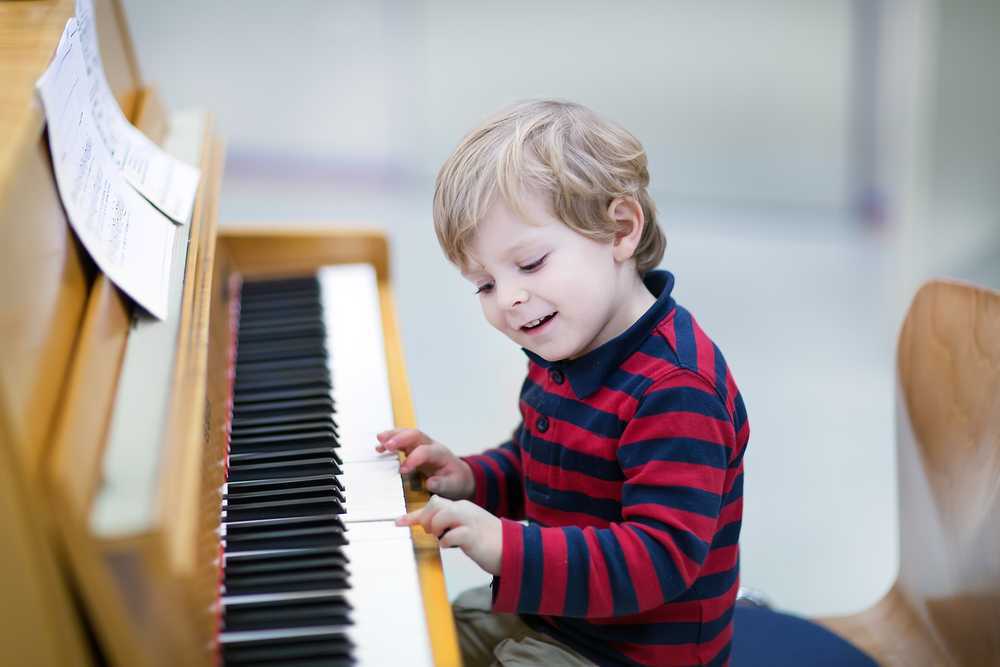 ZEKA TÜRLERİ VE ÖZELLİKLERİ
Müziksel-Ritmik Zekâya Sahip İnsanların Özellikleri

İnsan sesi ve çevreden gelen sesler gibi çok farklı seslere karşı duyarlıdır, dinler ve tepkide bulunur

Müziği yaşamında kullanmak için fırsatlar oluşturur

Seslerle nota ve ritimlere karşı özel bir ilgiye sahiptir

Müziği hareketlerle birleştirerek farklı figürler ortaya çıkarabilir
ZEKA TÜRLERİ VE ÖZELLİKLERİ
Müziksel-Ritmik Zekâya Sahip İnsanların Özellikleri

Müziksel enstrümanlara karşı ilgilidir

Enstrümanları kullanmayı kolaylıkla öğrenebilir

Orijinal müzik kompozisyonları oluşturabilir

Ritim tutar

Öğrendiği şarkıları mırıldanarak gezer
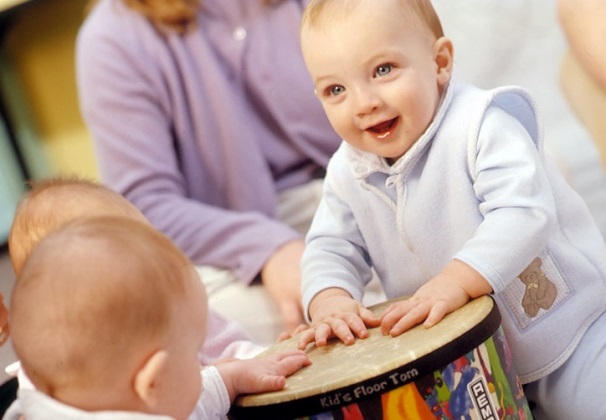 ZEKA TÜRLERİ VE ÖZELLİKLERİ
Doğa Zekâsı Nedir?

Doğadaki tüm
canlıları tanıma, araştırma ve
canlıların yaratılışları üzerine
düşünme becerisidir.
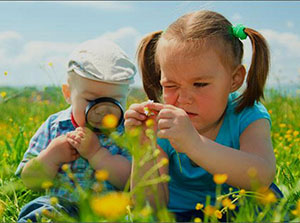 ZEKA TÜRLERİ VE ÖZELLİKLERİ
Doğa Zekasına Sahip İnsanların Özellikleri

Doğadaki hemen her canlının yaşamına ilgi duyar. Farklı canlı türlerinin isimlerine karşı dikkatlidir. Çiçek türleri, hayvan türleri onlar için çok çekicidir.

Zooloji, botanik, organik kimya, tıp, fotoğrafçılık, dağcılık, izcilik vb. alanlara ilgi duyar.

Seyahat etmeyi, belgeseller izlemeyi severken, doğa ve gezi dergilerini incelemekten hoşlanır.

Doğadaki bitki türlerine karşı duyarlıdır.

Doğanın insanlar üzerindeki ya da insanın doğa üzerindeki etkisi ile ilgilenir.
ZEKA TÜRLERİNİ GELİŞTİRMEK İÇİN NELER YAPABİLİRSİNİZ?
Matematik problemleri çözmek,

Bulmaca çözmek,

Yazı yazmak,

Kitap okumak, (Kitap okumak hem sağ, hem de sol beyin geliştirme egzersizi niteliğindedir)

Yeni bir dil öğrenmek,

Kuralları olan zeka ve strateji oyunları oynamak (Örnek: Satranç, Mangala,)
ZEKA TÜRLERİNİ GELİŞTİRMEK İÇİN NELER YAPABİLİRSİNİZ?
Resim çizmek,

Enstrüman çalmak,

Şarkı söylemek,

Kurgu yapmak, kompozisyon çıkarmak,

Renkli ve sesli zeka oyunları oynamak.
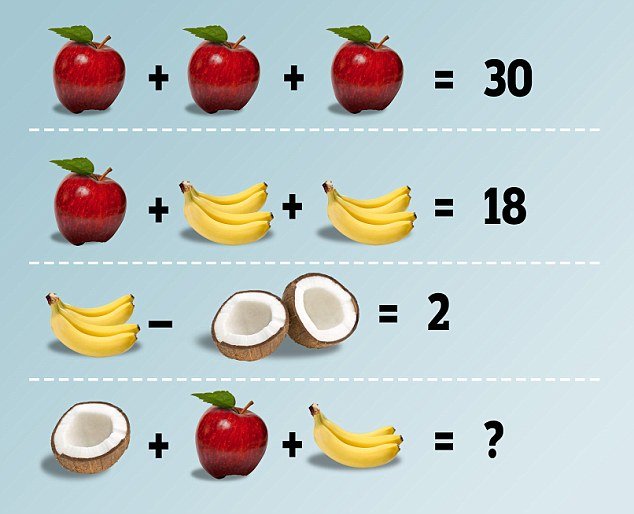 BEYİN JİMNASTİĞİ
RESFEBE

Kelime veya kelime gruplarının, harf, sayı ve resimlerle temsil edilmesiyle oluşturulan oyunlara RESFEBE denir.

ÖRNEK:
Cevap:
KİRPİ+K yani KİRPİK
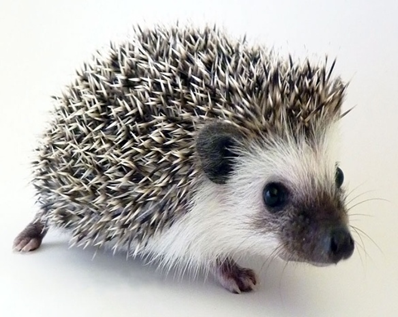 K
BEYİN JİMNASTİĞİ
ÖRNEK:
Cevap:
AL+YAN+S yani ALYANS
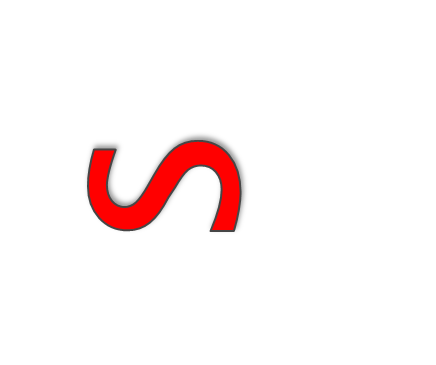 Siz de diğer sayfalardaki RESFEBElerin ifade ettiği kelimeleri bulmaya çalışın.
BEYİN JİMNASTİĞİ
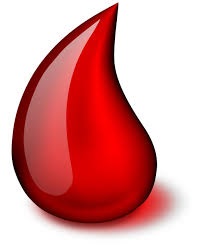 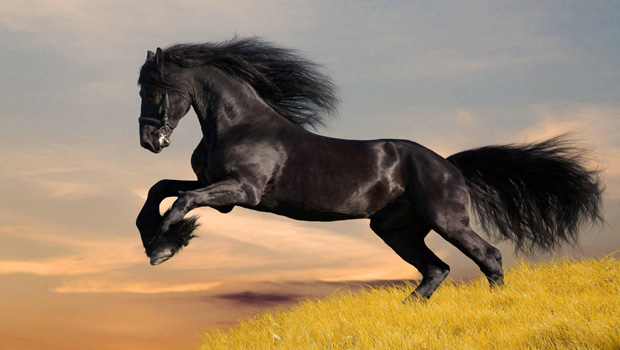 CEVAP:………….
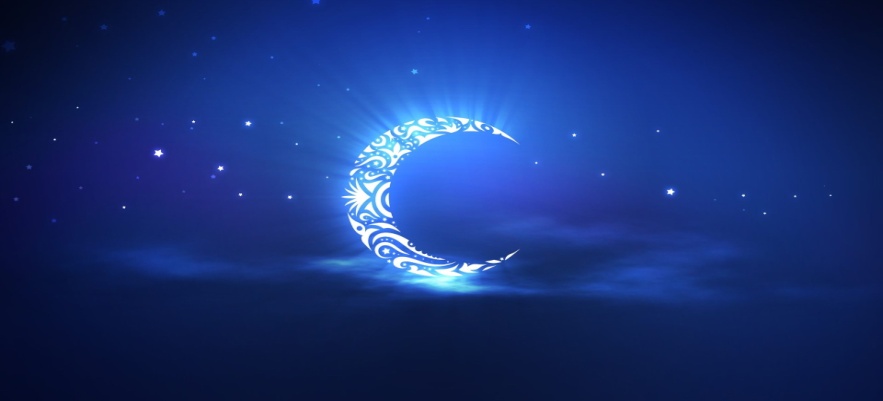 NUS
CEVAP:………….
BEYİN JİMNASTİĞİ
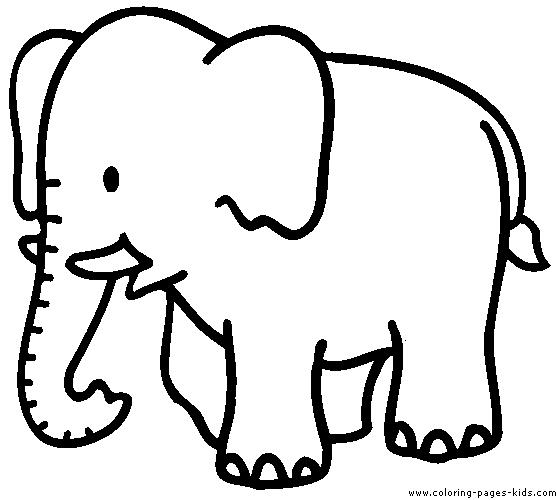 CEVAP:………….
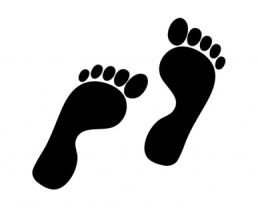 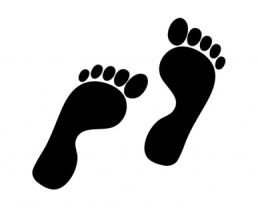 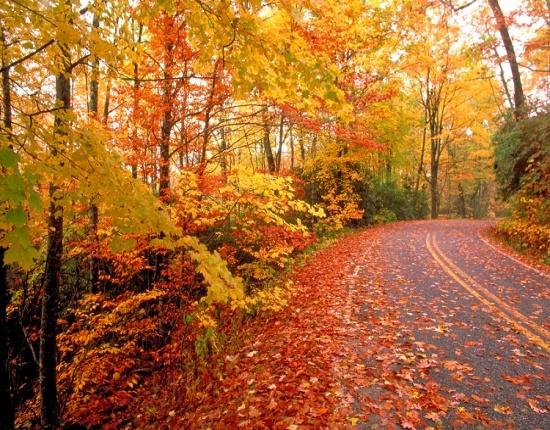 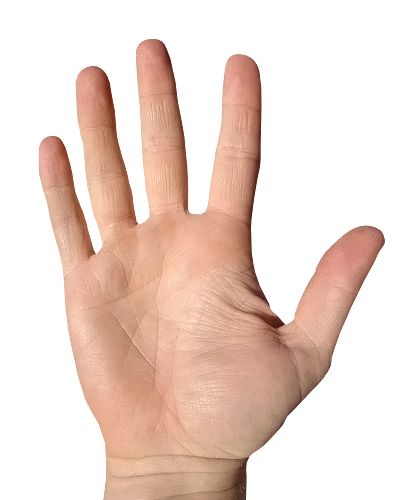 CEVAP:………….
BEYİN JİMNASTİĞİ
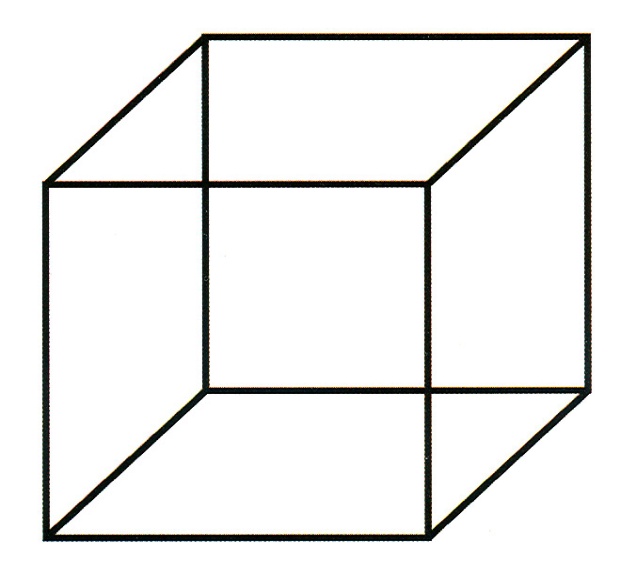 CEVAP:………….
İ
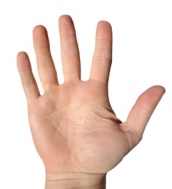 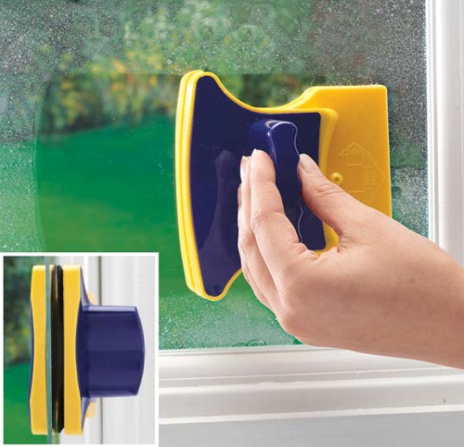 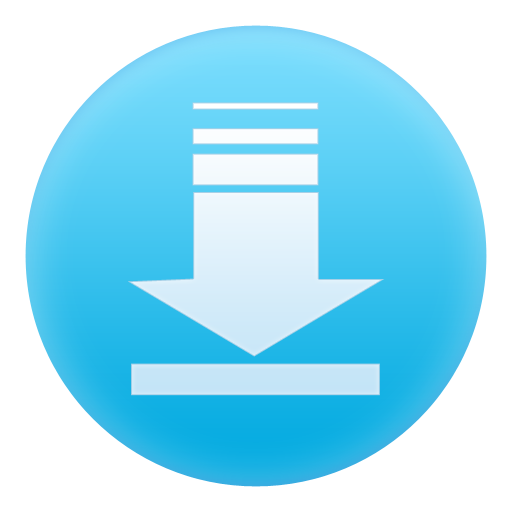 CEVAP:………….
BEYİN JİMNASTİĞİ
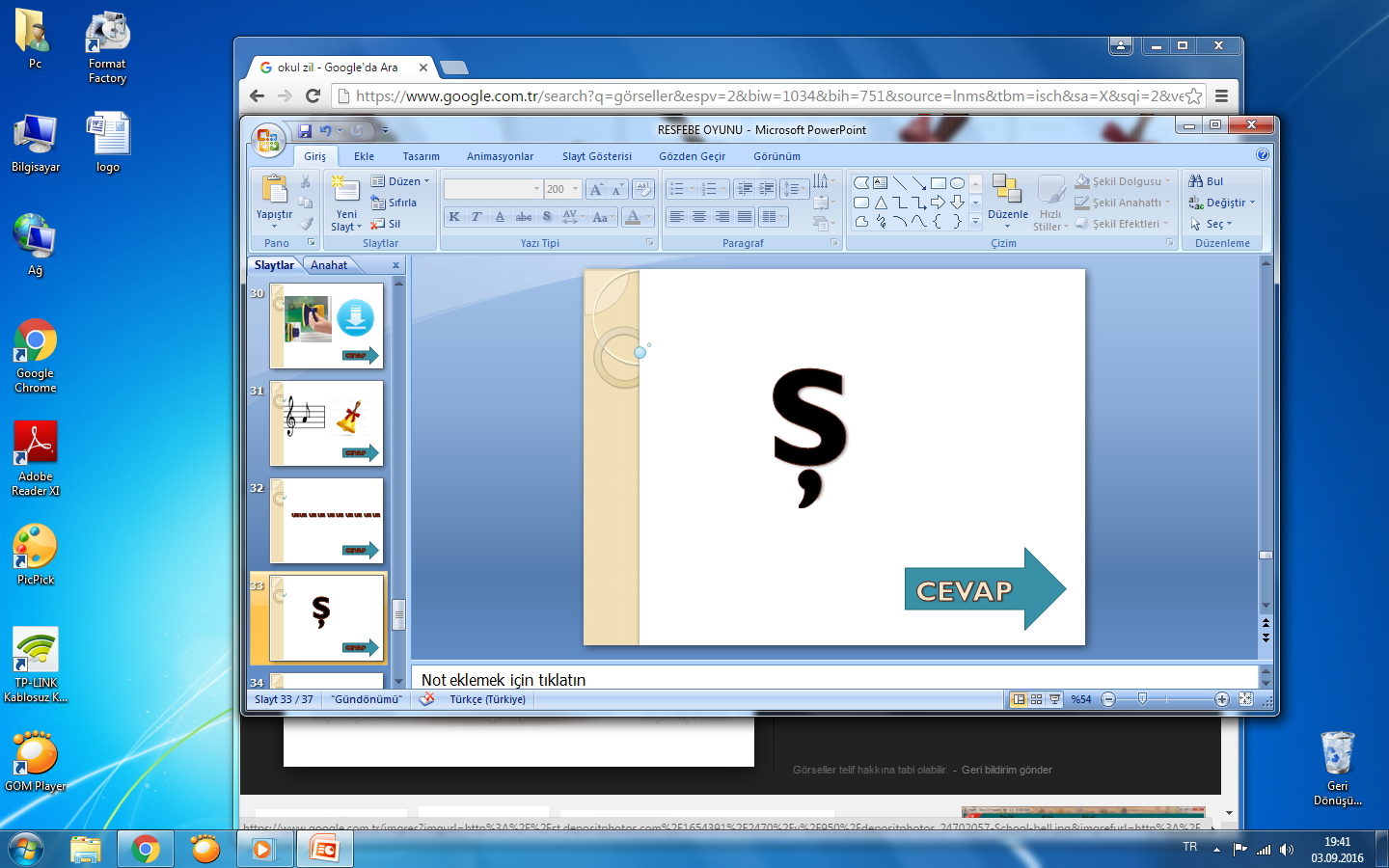 CEVAP:………….
U
CEVAP:………….
IŞ
BEYİN JİMNASTİĞİ
S
CEVAP:………….
GOZ
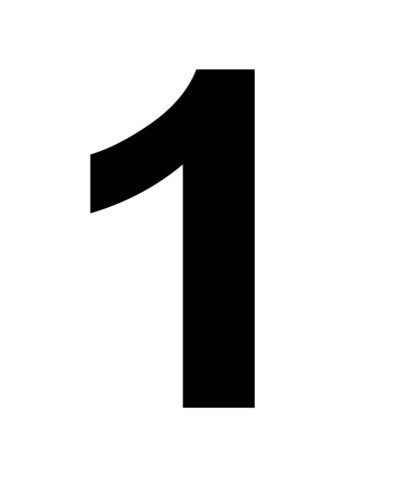 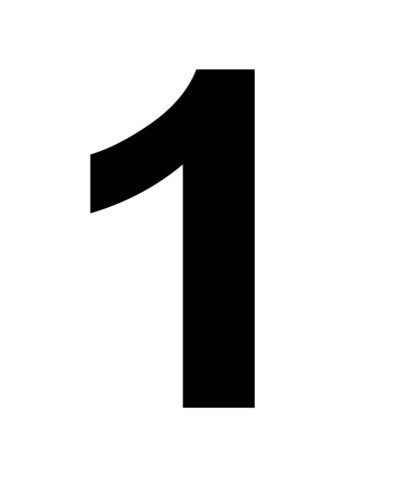 -
CEVAP:………….
.
BEYİN JİMNASTİĞİ
SE
CEVAP:………….
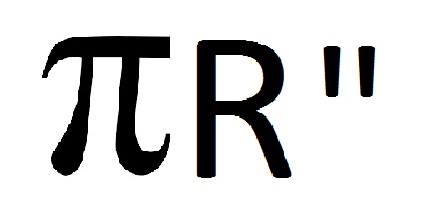 CEVAP:………….